Facilitate Open Science Training for European Research
Where Librarians can learn and teach Open Science for European Researchers



LIBER 2015
London, 24-26 June 2015
Dan North
Projects OfficerLIBER
Astrid Orth, Birgit Schmidt
Electronic Publishing Unit
State and University Library Göttingen
[Speaker Notes: Title slide (and verbal overview)
This short talk will show how Open Science makes research stronger, more visible, more valuable to scholarly communities and society at large, and describes the FOSTER project which is collecting, organising and presenting training and learning resources from across the  entire research cycle in order to make it happen.]
Overview
About FOSTER
Training Courses
Identifying and Organising Training Resources
From Learning Objectives to Course Design
It all starts with your goals
Taking & Designing courses
[Speaker Notes: Context: Open Knowledge Foundation, Creative Commons, G8 statement 
Open Science principles are an essential part of knowledge creation and sharing and innovation. They directly support researchers’ need for greater impact, optimum dissemination of research, while also enabling the engagement of citizen scientists and society at large on societal challenges. FOSTER aims to set in place sustainable mechanisms for EU researchers to integrate Open Science in their daily workflow, supporting researchers to optimizing their research visibility and impact and to facilitate the adoption of EU open access policies.]
LIBER2015 Session 10: Support & Training
Libraries (among others) are involved in training researchers on Open Science

         Good morning question:

Who is involved in training - giving classes as part of curriculum or courses as part of library service?

Who is planning any kind of such offering?
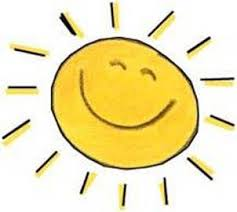 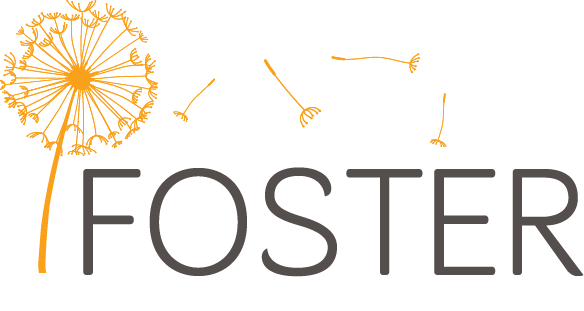 About
Facilitate Open Science Training for European Research
Facilitate Open Science Training for European Research
Two-year EU-funded FP7 project (Feb 2014 – Jan 2016)
13 consortium partners (Project lead University Minho)
Collaboration and support by 27 other organizations (Institutions, Graduate Schools, Associations from students and young researchers, etc.) from 13 countries

“Spread the seeds of Open Access and Open Science”
This project has received funding from the European Union’s Seventh Framework Programme for research, technological development and demonstration under grant agreement no 612425
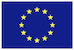 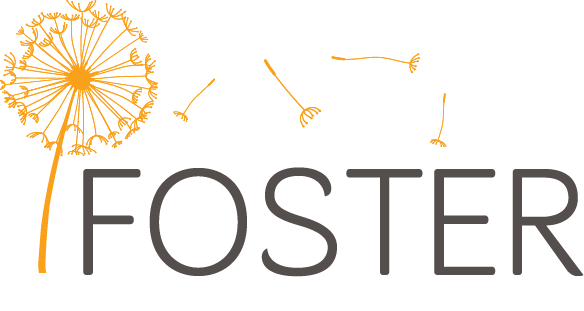 About
Facilitate Open Science Training for European Research
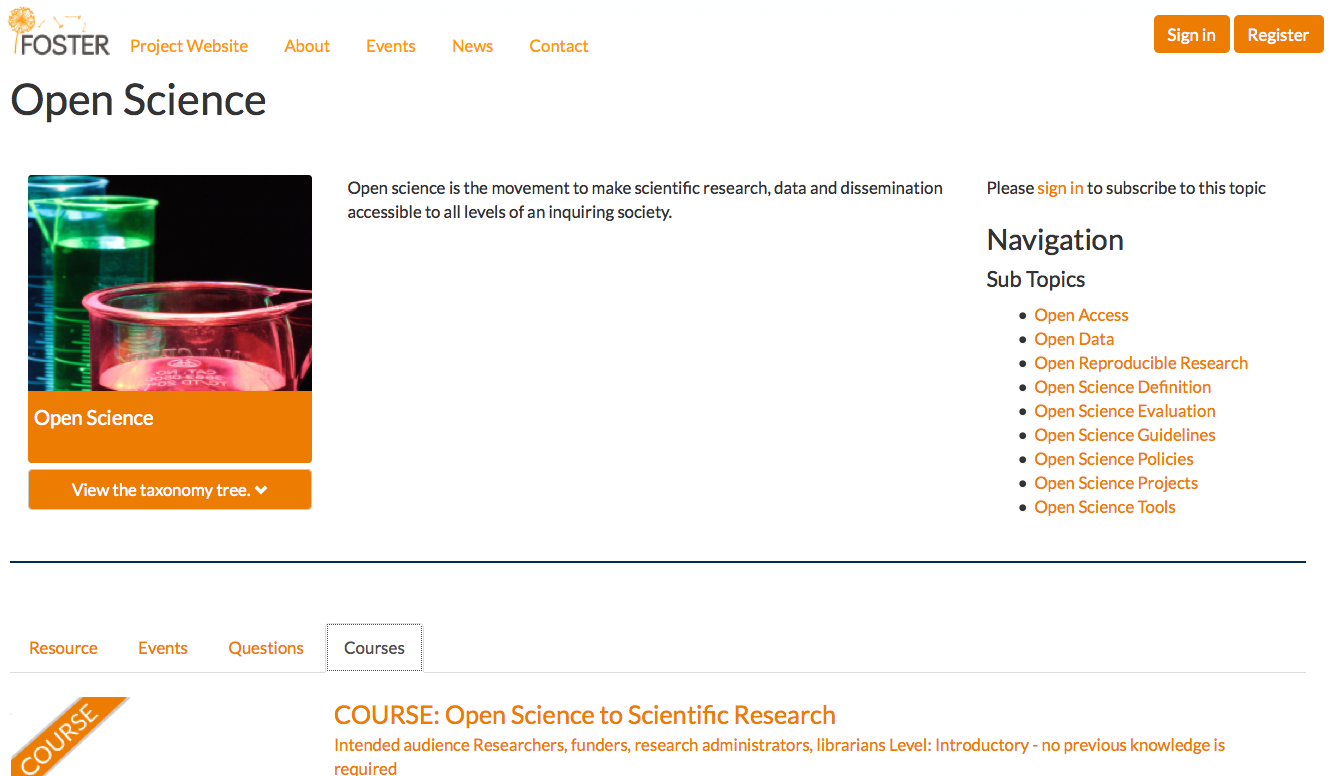 OBJECTIVES

  To support different stakeholders, especially younger researchers, in adopting open access in the context of the European Research Area (ERA) and in complying with the open access policies and rules of participation set out for Horizon 2020
  To integrate open access principles and practice in the current research workflow by targeting the young researcher training environment
  To strengthen institutional training capacity to foster compliance with the open access policies of the ERA and Horizon 2020 (beyond the FOSTER project)
  To facilitate the adoption, reinforcement and implementation of open access policies from other European funders, in line with the EC’s recommendation, in partnership with PASTEUR4OA project
[Speaker Notes: The FOSTER project – what and how. 
FOSTER’s training strategy uses a combination of methods and activities, from face-to-face training, to the use of e-learning, blended and self-learning, as well as the dissemination of training materials/contents/curricula via a dedicated training portal, plus a helpdesk. Face-to-face trainings targets graduate schools in European universities and in particular will train trainers/teachers/multipliers that can conduct further training and dissemination activities in their institution, country and disciplinary community. FOSTER combines experiences and materials to showcase best practices, setting the scene for an active learning and teaching community for open access practices across Europe.
The main outcomes of the project are:
The FOSTER portal to host training courses and curricula;
Facilitate the organisation of FOSTER training events and the creation of training content across Europe
Identification of existing contents that can be reused in the context of the training activities and develop/create/ enhance contents if/where they are needed;]
Article 29.I-VI - Wordle
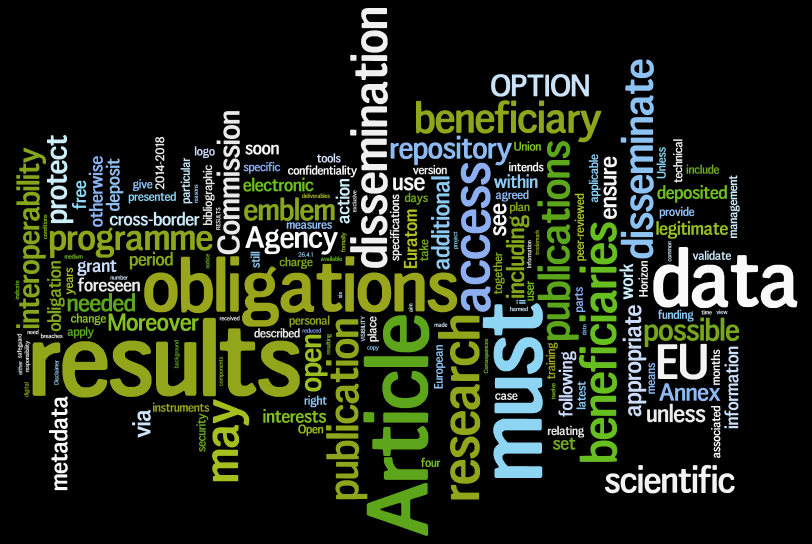 Source: www.wordle.net
Methods
Re-Use
Training Resources
Training Courses
Access
Practice
Training Portal
Training Courses I
1st Open call for Training
February 2014 for training in 2014,
High response rate: 45 proposals from 19 countries 
Selected: 17 proposals from 13 countries resulting in more than 70 events (some were series of courses)
Attended by over 1700 researchers, students, project managers, research administrators, librarians and policy makers 
Costs ranging from 1.000€ to 9.500€
Training Courses II
2nd Open Call for Trainings
October 2014 for courses to take place in 2015
80 (!) training proposals submitted from 28 countries 
diversity of approaches (institutional, national, discipline specific) and geographical and language
mostly higher quality than 1st call
Selected: 24 training programs from 18 countries
Training Courses 2014
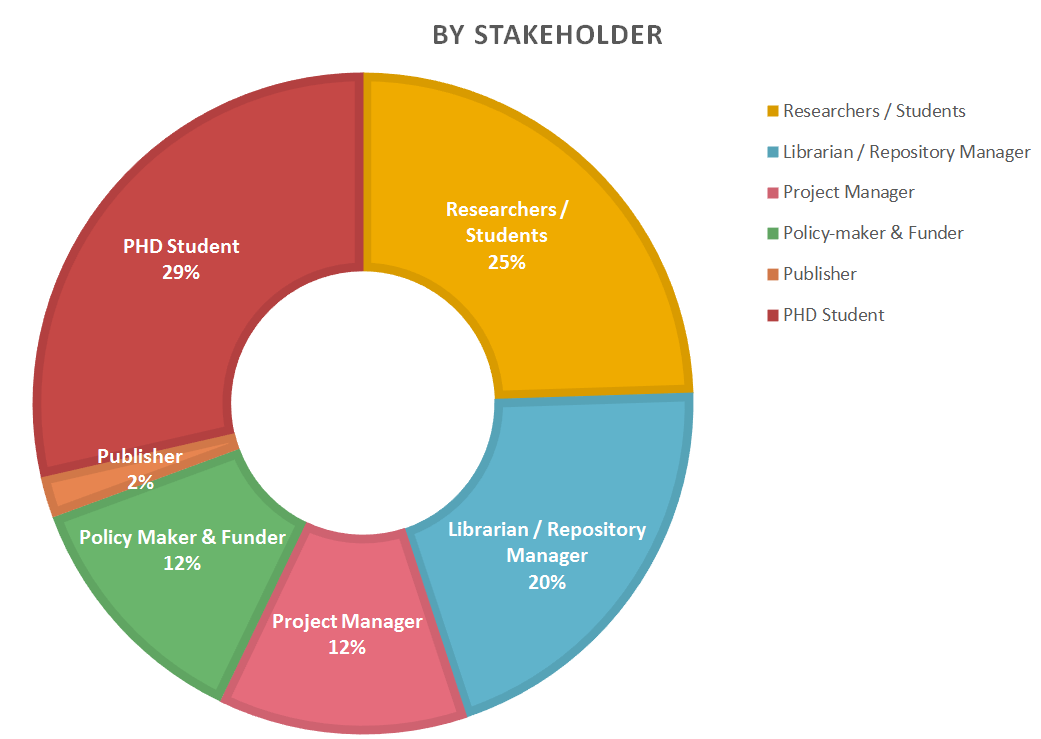 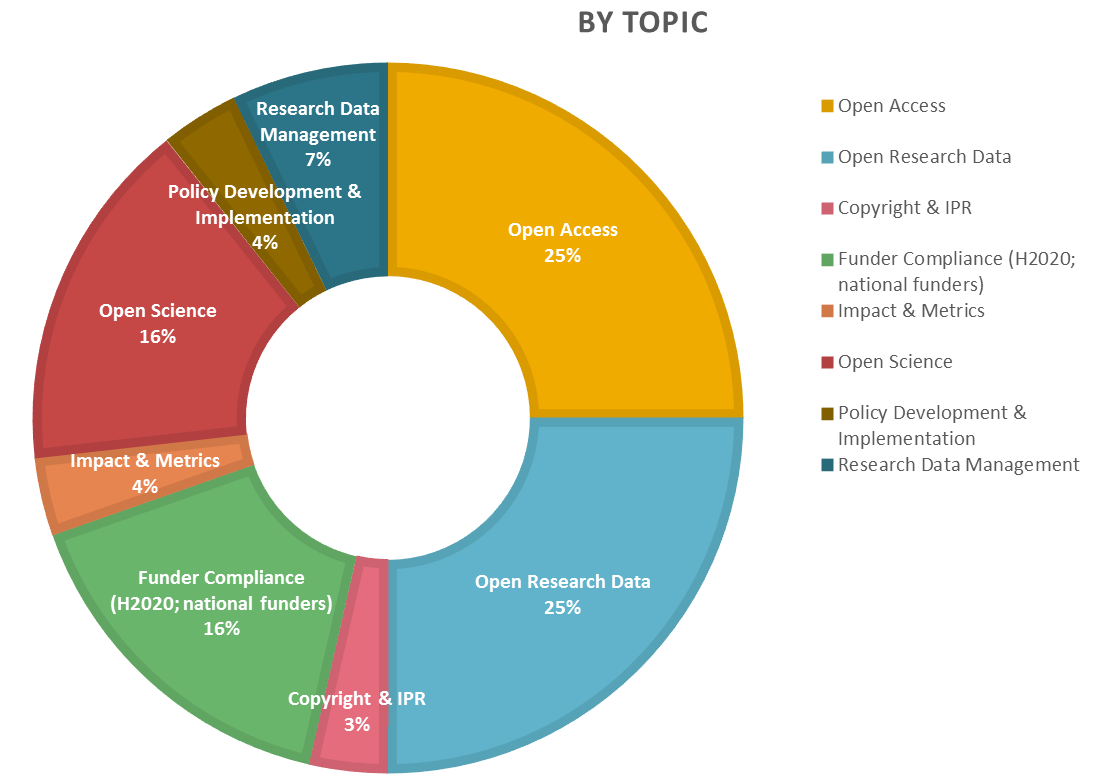 Methods & Tools
Re-Use
Training Resources
Training Courses
Training Toolkit
Access
Practice
Training Portal
Training Toolkit
Helping you to create your own Training Event

Suggestion: 6 TYPES OF TRAINING SESSIONS 

1. Expert talk: ‘ex cathedra’ talk by an external expert on the subject, preferably followed by Q&A. 
2. Talk by peers: experience-based talk by a peer, preferably followed by Q&A. 
3. Panel session: panel consisting of three or more experts, preferably with audience engagement. 
4. Workshop: informal, hands-on session lead by an expert. Can be aimed at creation of tools/policies or just include practical exercises. 
5. Group work/Break-out sessions: informal sessions where experts and/or peers share knowledge and/or experiences. 
6. E-learning: using online educational technologies for learning and teaching (online courses, webinars, etc.).
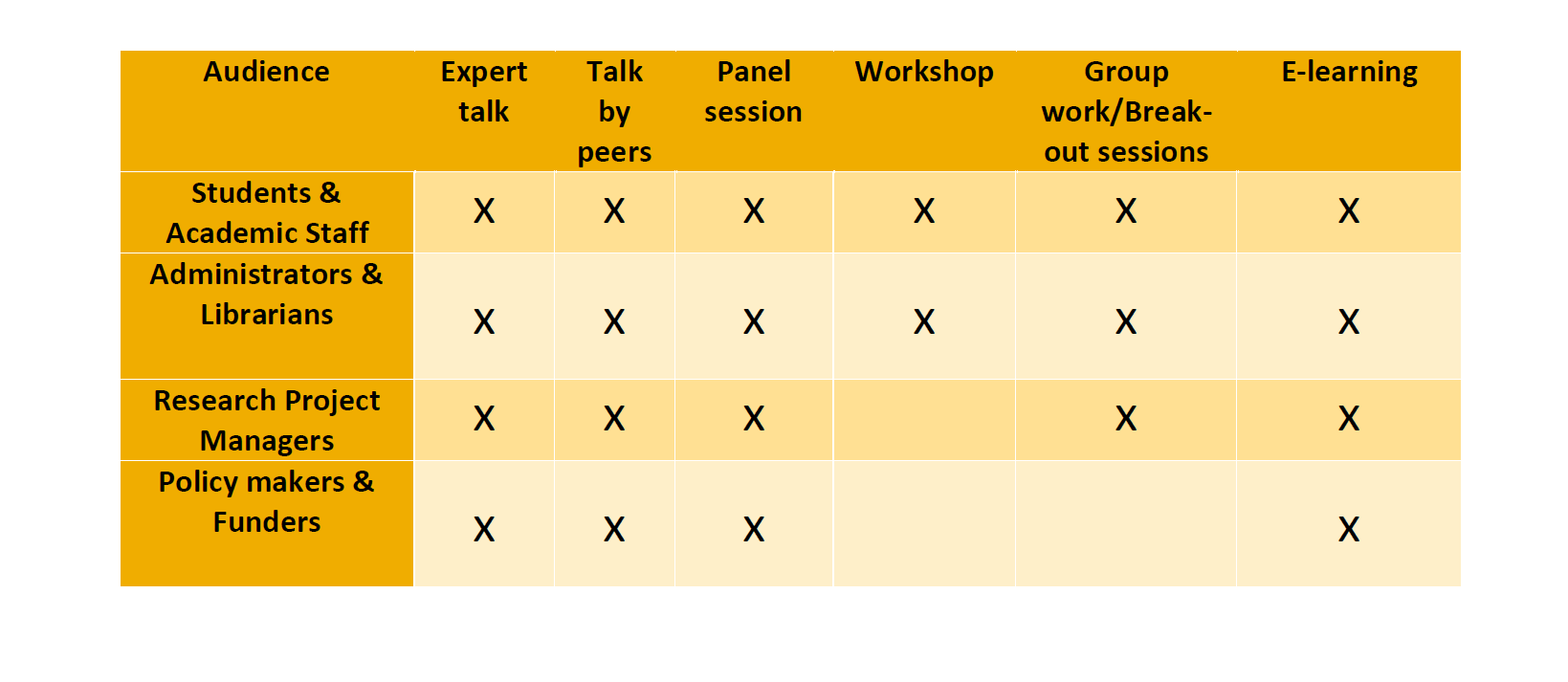 Training Toolkit
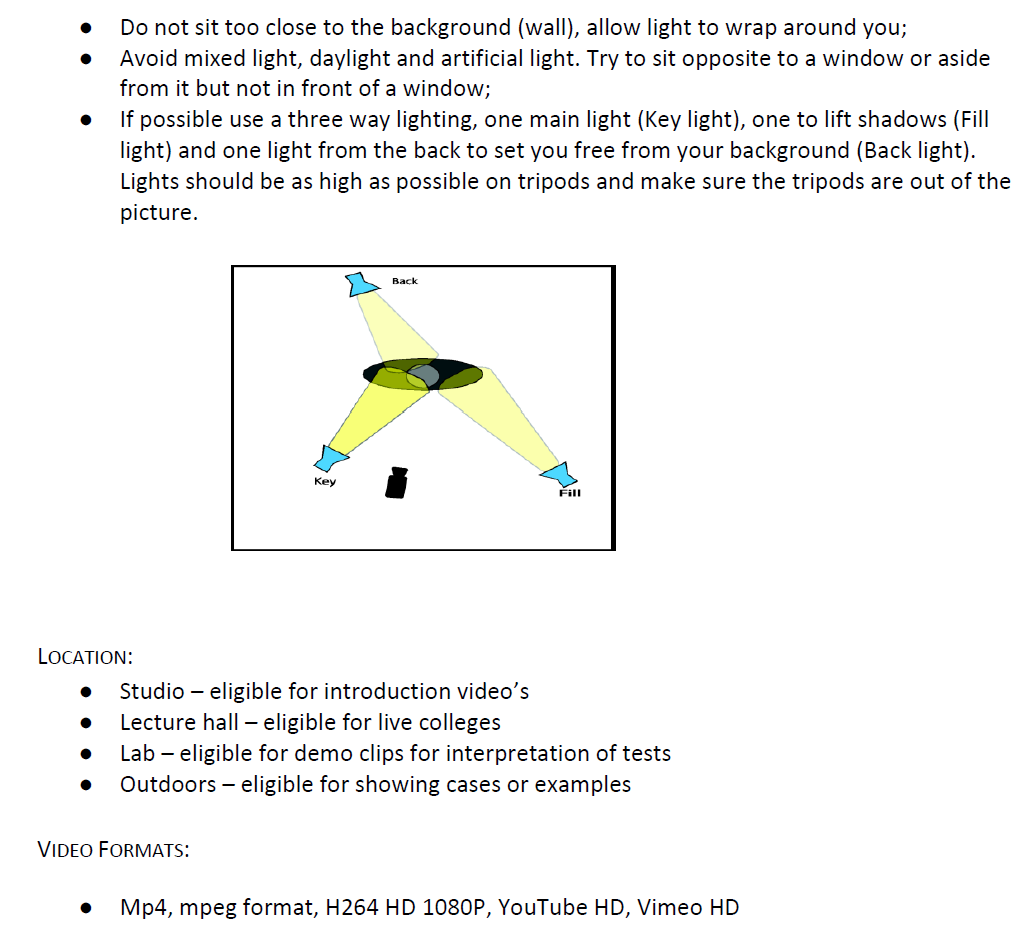 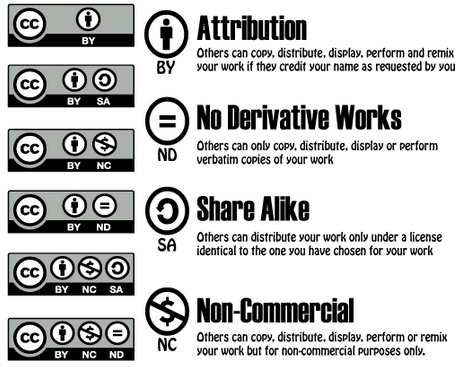 Methods & Tools
Re-Use
Training Resources
Training Courses
Training Toolkit
Access
Practice
Training Portal
Training Resources
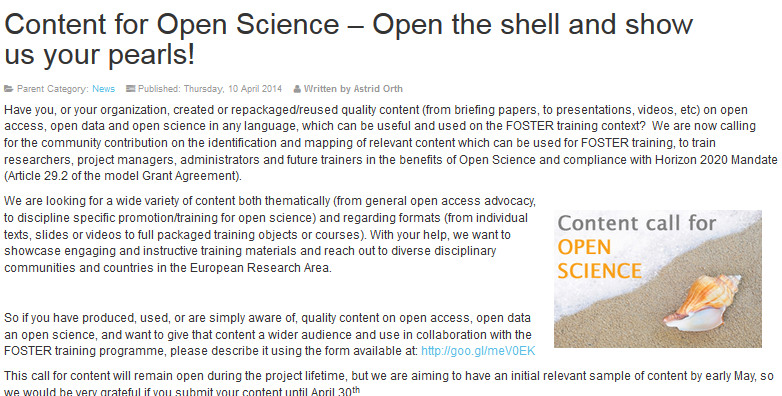 Training Resources
Suggested by project consortium and community (ongoing) & created by Training events
Identify, classify and prioritise content by target group, subject focus and level of expertise
Minimum metadata for storage1: Title, General description of the resource, Author/Creator, Date, URL, Language, Target audience, Scientific discipline, Level of Knowledge, Main topic, Secondary topic, Resource licence, Media type, File type, Size 
Categorisation: 9 areas, 4 levels deep
1 Based on DaMSSI-ABC-Classification Data Management Skills Support Initiative – Assessment, Benchmarking, Classification http://www.dcc.ac.uk/training/damssi-abc
Open Science Taxonomy
Methods & Tools
Re-Use
Training Resources
Training Courses
Training Toolkit
Open Science Taxonomy
Access
Practice
Training Portal
FOSTER Portal
e-learning platform for training resources for those who need to know more about Open Science, or developing strategies and skills for implementing Open Science practices 
Growing collection of training materials to meet the needs of many different users: early-career researchers, data managers, librarians, funders, graduate schools
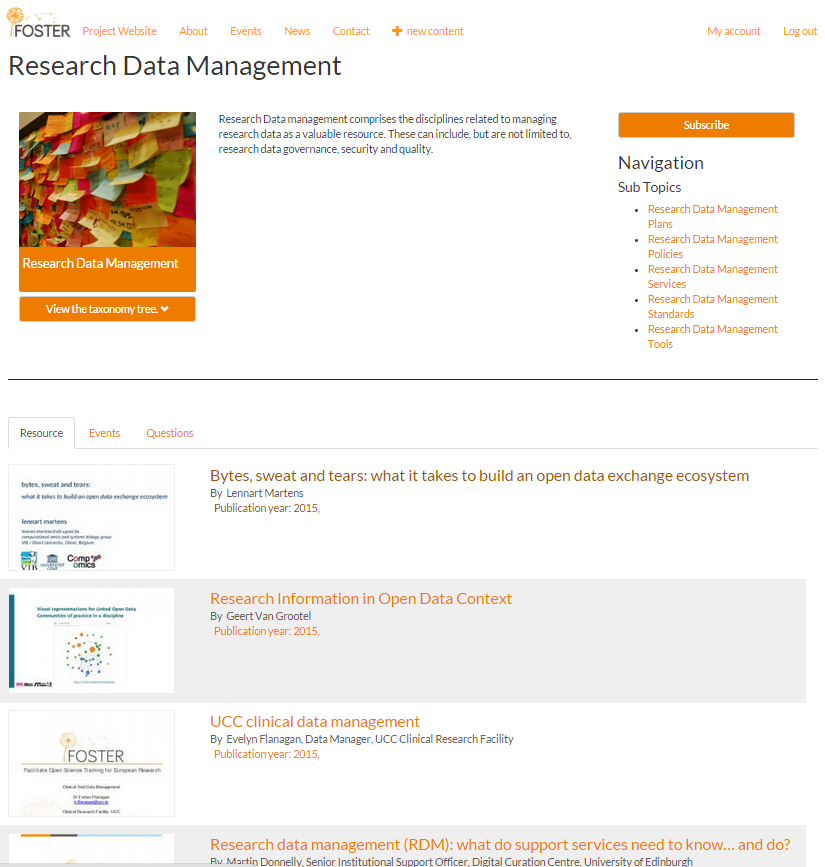 [Speaker Notes: It is important to note that this is not about standardising the training that people receive: indidividual organisations will always have varying needs in terms of their training provision. But it is about reducing the confusion or complexity that can come when materials are dispersed in discreet units across the far corners of the internet. And by organising those materials into courses, the aim is to create a cohesive e-learning expression out of some of the modular content that exists, so that you can target particular topics and match them to the needs of your staff. Although the portal contents are not exhaustive, they will continue to grow, especially in response to community feedback, and all of the portal contents have been evaluated for quality by FOSTER partners.]
FOSTER Portal
FOSTER Portal
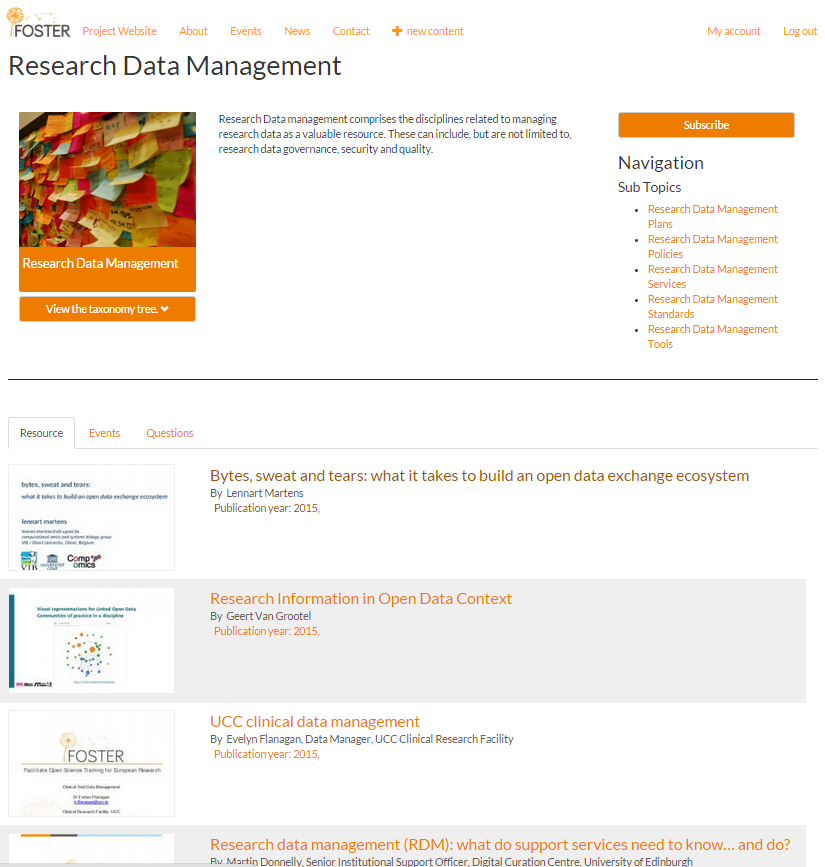 All materials are free to use, and can be edited, repurposed, recombined to suit your own training needs. 
Many of these materials are being compiled into courses. [Work in progress.]
[Speaker Notes: It is important to note that this is not about standardising the training that people receive: indidividual organisations will always have varying needs in terms of their training provision. But it is about reducing the confusion or complexity that can come when materials are dispersed in discreet units across the far corners of the internet. And by organising those materials into courses, the aim is to create a cohesive e-learning expression out of some of the modular content that exists, so that you can target particular topics and match them to the needs of your staff. Although the portal contents are not exhaustive, they will continue to grow, especially in response to community feedback, and all of the portal contents have been evaluated for quality by FOSTER partners.]
Methods & Tools
Re-Use
Training Resources
Training Courses
Learning Objectives
Training Toolkit
Open Science Taxonomy
Access
Practice
Training Portal
Learning Objectives
It all starts with your goals
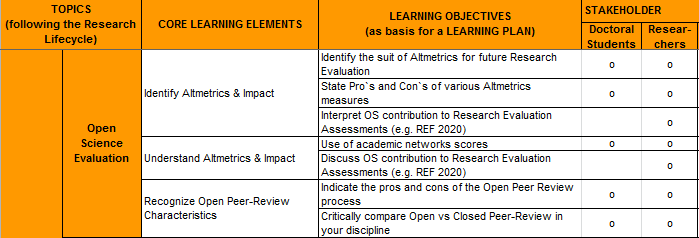 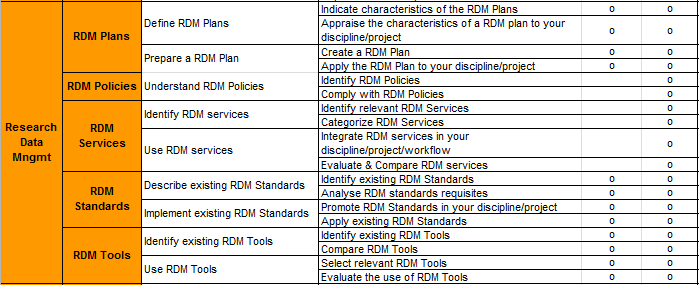 https://www.fosteropenscience.eu/project -> About the project -> Deliverables
From Learning Objectives to Course Design
Re-Use
Training Resources
Training Courses
Learning Objectives
Training Toolkit
Open Science Taxonomy
Access
Practice
Training Portal
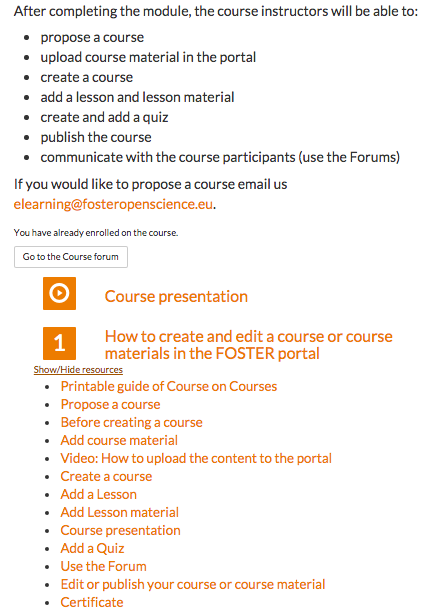 Taking & Designing courses
Take a course about how to create your own courses out of the FOSTER resources: https://www.fosteropenscience.eu/content/foster-course-course-creation
Propose courses
Summary
What you can do!
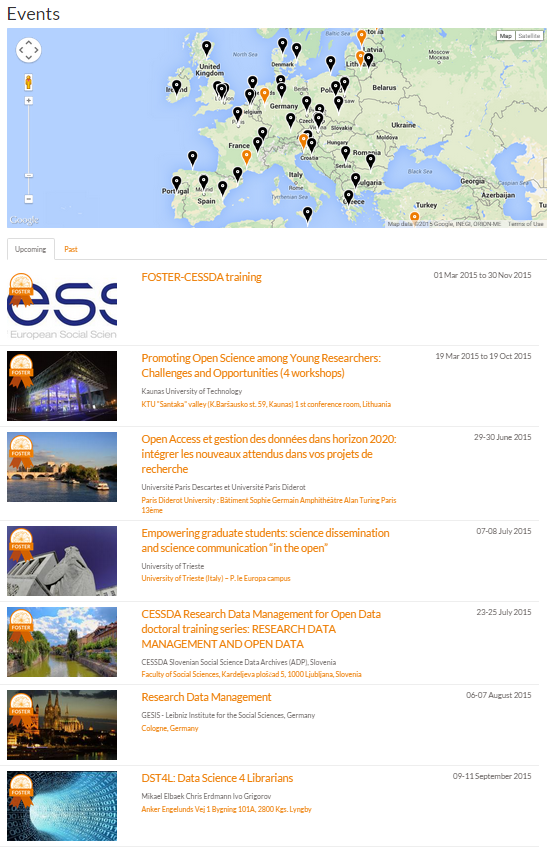 Learn more http://fosteropenscience.eu 
Locate resources of use to you and your staff
Notify FOSTER of any additional training materials (web form)
Register with FOSTER to upload content to the Portal and stay up-to-date with news and further outputs
Search the events calendar (right) for face-to-face trainings, talks or workshops.
Consult FOSTER speakers list to invite to your own training events 
Give us feedback: quality and effectiveness of the training materials in the portal
[Speaker Notes: The FOSTER project – what and how. 
FOSTER’s training strategy uses a combination of methods and activities, from face-to-face training, to the use of e-learning, blended and self-learning, as well as the dissemination of training materials/contents/curricula via a dedicated training portal, plus a helpdesk. Face-to-face trainings targets graduate schools in European universities and in particular will train trainers/teachers/multipliers that can conduct further training and dissemination activities in their institution, country and disciplinary community. FOSTER combines experiences and materials to showcase best practices, setting the scene for an active learning and teaching community for open access practices across Europe.
The main outcomes of the project are:
The FOSTER portal to host training courses and curricula;
Facilitate the organisation of FOSTER training events and the creation of training content across Europe
Identification of existing contents that can be reused in the context of the training activities and develop/create/ enhance contents if/where they are needed;]
Thank you
Website:
www.fosteropenscience.eu 

Contact details:
Astrid Orth
orth@sub.uni-goettingen.de
@ajancke

Birgit Schmidt
bschmidt@sub.uni-goettingen.de
@bschmid1

Dan North
dan.north@kb.nl  
@drnorth
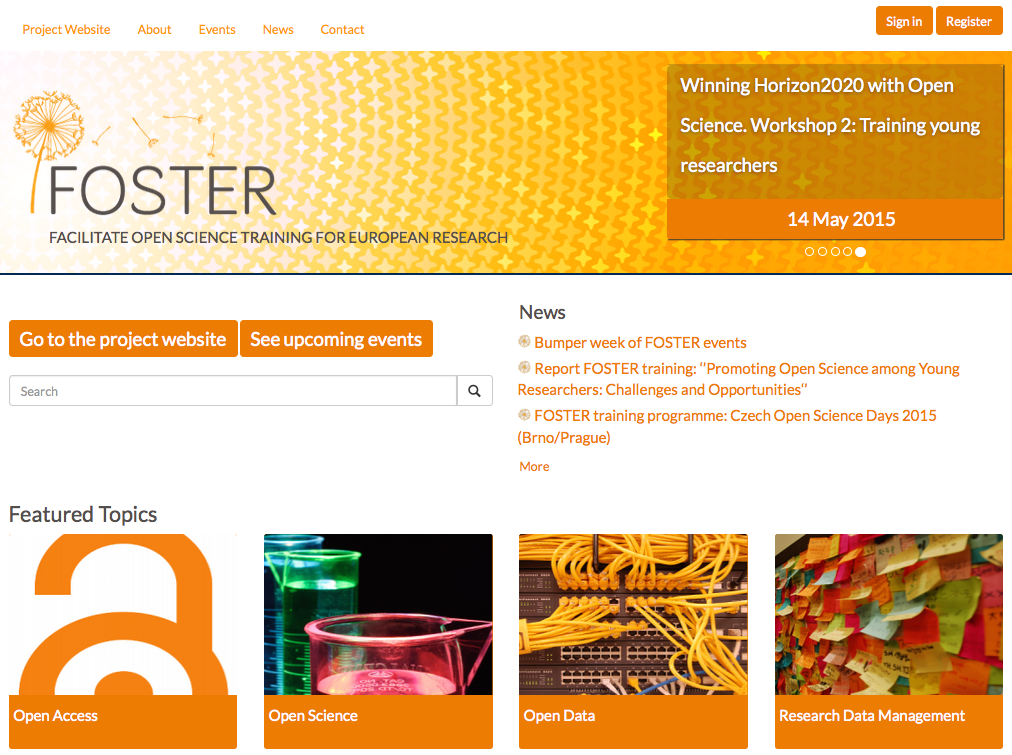 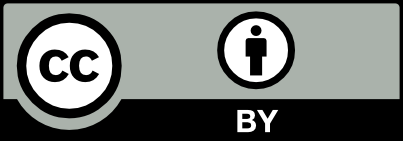 [Speaker Notes: Conclusion – take home messages and project contact details
Open Science makes research stronger, more visible, more valuable to scholarly communities and society at large - this requires training at all stages of the research cycle to make it happen. 
OS can train future PhDs to be excellent at providing societal context of their research as well as be research excellent;
OS can prepare PhD to deal with Research Excellence Framework (REF2020) criteria evolving towards “societal impact”, if they chose to pursue a career in research;
OS practices directly prepare practitioners (and academia itself) to engage non-academic stakeholders (general public, policy makers, knowledge based SMEs);
Soft-skills for Hard Impact: Broaden doctoral education from strict focus on “research excellence” to include soft-skills that deal with “societal impact of research”, so that future graduates have greater career options whether they stay in research, or not (this could also be a high-level, ambitious conclusion to end the 10 min with)]